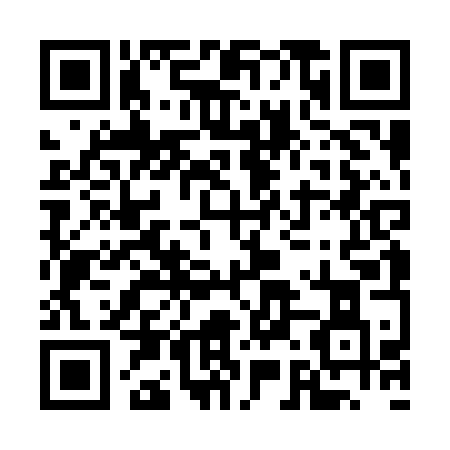 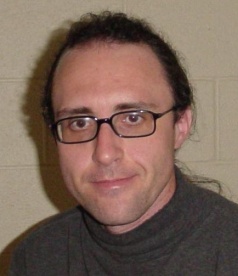 Object Oriented Population Generation
Jacob Barhak
Austin, Texas
http://sites.google.com/site/jacobbarhak/ 

MODSIM 2015
Virginia Beach, VA
31 March -2 April 2015
Population Generation Goal
Generate synthetic population to  mimic statistics
Heterogeneity = generate individuals
Multiple characteristics per individual
Allow correlations
Allow restrictions
Correlated
Generation Code / Equations
Restrict Age
Population GenerationMotivation
Possible populations to model:
Clinical trials
Government entities – countries / states / cities
Companies

Technical uses: 
Initialization:
Agent based modeling
Monte Carlo micro simulation
Discrete Event Simulation
Exploring distributions
With Correlations
With Restrictions
Why Object Oriented?
US Diabetics
US
Diabetics
Clinical Trial Populations: Background
The First Table in a Clinical Trial publication typically contains Population Statistics
Summary Data Only: Mean (SD) / Median (IQR)
Limited information about distribution
Inclusion/exclusion criteria skew the distribution






 
Example: Excerpt from Table 1 in UKPDS 33
INSPYRED MIST
INSPYRED MIST can regenerate mock populations from Table 1 in clinical trials







Only publicly available summary data is used
No need to have access to restricted data
INSPYRED  
Bio Inspired Computation
Table 1
by Aaron Garrett
MIST
MIcro Simulation Tool
Generate
by Jacob Barhak
Population Generation Process
Generation Rules: 
Define how to generate a single individual
Test if individual fits the inclusion/exclusion criteria
Define ties and correlations between characteristics









Objectives:
Define aggregate targets for the entire population
Reduce random generation error
Handle skewed distributions to fit target
INSPYRED
MIST
Expression Compiler
Evolutionary Computation
Monte Carlo
Selection
Result
Result Population
Converges to
Objectives
INSPYRED Evolutionary Computation
Candidates
Generator
Evaluator
3.1
7.5
4.2
5.2
Selector
Generations / Epocs
+
=
→
Variators
Repeat
Parents
Crossover
Mutation
Terminator
Best Solution
Rules Example
Out of Order execution:
Calculation order is different than definition order
Calculation Order
Population A:
Rules:
   Age ~ Gaussian (50 + 2*Male,5)
   Male ~ Bernoulli (0.5)
   Height ~ Gaussian(1.7+0.1*Male,0.1)
   Weight ~ (Age+Uniform(0,20))*(Height-0.75)
Male
Age
Height
Weight
Objectives Example
Population C:
Objectives: 
   Objective #1:
      Filter Criteria: 1
      Statistics Expression: Weight/Height**2
      Function: MEAN
      Target Value: 25
      Weight:1
In Simple Words:
Ask for the Mean BMI to be 25 for the entire population
Object Oriented
Inheriting
 Rules
Objectives
Data

Inheritance from
Multiple populations
Multiple levels build an inheritance tree
Override possible
Simple Inheritance Example
Population D
Inheritance:
   (Population A, Rules)
   (Population C, Objectives)
Pop D:
  Age (A)
  Male (A)
  Height (A)
  Weight (A)
  Objective 1 (C)
Result:
Population with     Age, Weight, Height characteristics where the mean BMI ~ 25
Rules
Objectives
Pop A:
  Age (A)
  Male (A)
  Height (A)
  Weight (A)
Pop C:
  Objective 1 (C)
Data Inheritance is Different
Similar to prototype inheritance in other languages

Data inheritance forces generation 
Invoked before inheritance
Objectives and rules are not inherited 
The generated data is converted to rules

Aimed at handling real data in the future 
Electronic Medical Records (EMR)
Previous simulation data can be reintroduces
Simple Example
Population B:
Rules:
   Age ~ Table ([[Mod(IndividualID,3),[]]], [50,60,40])
Equivalent to the following data table:
Data Inheritance Example
Generate
Pop E:
  Age (Data D)
  Male (Data D)
  Height (Data D)
  Weight (Data D)
Pop E:
  Age (B)
  Male (Data D)
  Height (Data D)
  Weight (Data D)
Population E
Inheritance:
   (Population D, Data)
   (Population B, Rules)
Data
Rules
Pop D:
  Age (A)
  Male (A)
  Height (A)
  Weight (A)
  Objective 1 (C)
Pop B:
  Age (B)
Pop B:
  Age (B)
Generate
After Generation:
E looks like D with Age override from B
Rules
Objectives
Pop A:
  Age (A)
  Male (A)
  Height (A)
  Weight (A)
Pop C:
  Objective 1 (C)
Object Oriented Advantages
Code Reusability
Linking rather than copying rules/objectives
Population building blocks enable Modular Modeling
Using overrides 
Missing Information
Default Values
Derived equations 
Hypothesis handling
Adding variations for unknowns
Towards Big Data
Handling Individual data
Data inheritance
UK
Non Diabetics
US Diabetics
US Non Diabetics
UK Diabetics
UK Non Diabetics
4 combinations
US
Diabetics
Future Work
A new version of the MIcro Simulation Tool (MIST) includes Object Oriented population generation

The Reference Model for Disease Progression will inherit populations for efficiently generate many populations

Object oriented population generation is essential for large projects such as replicating population from ClinicalTrials.gov
Towards Big Data
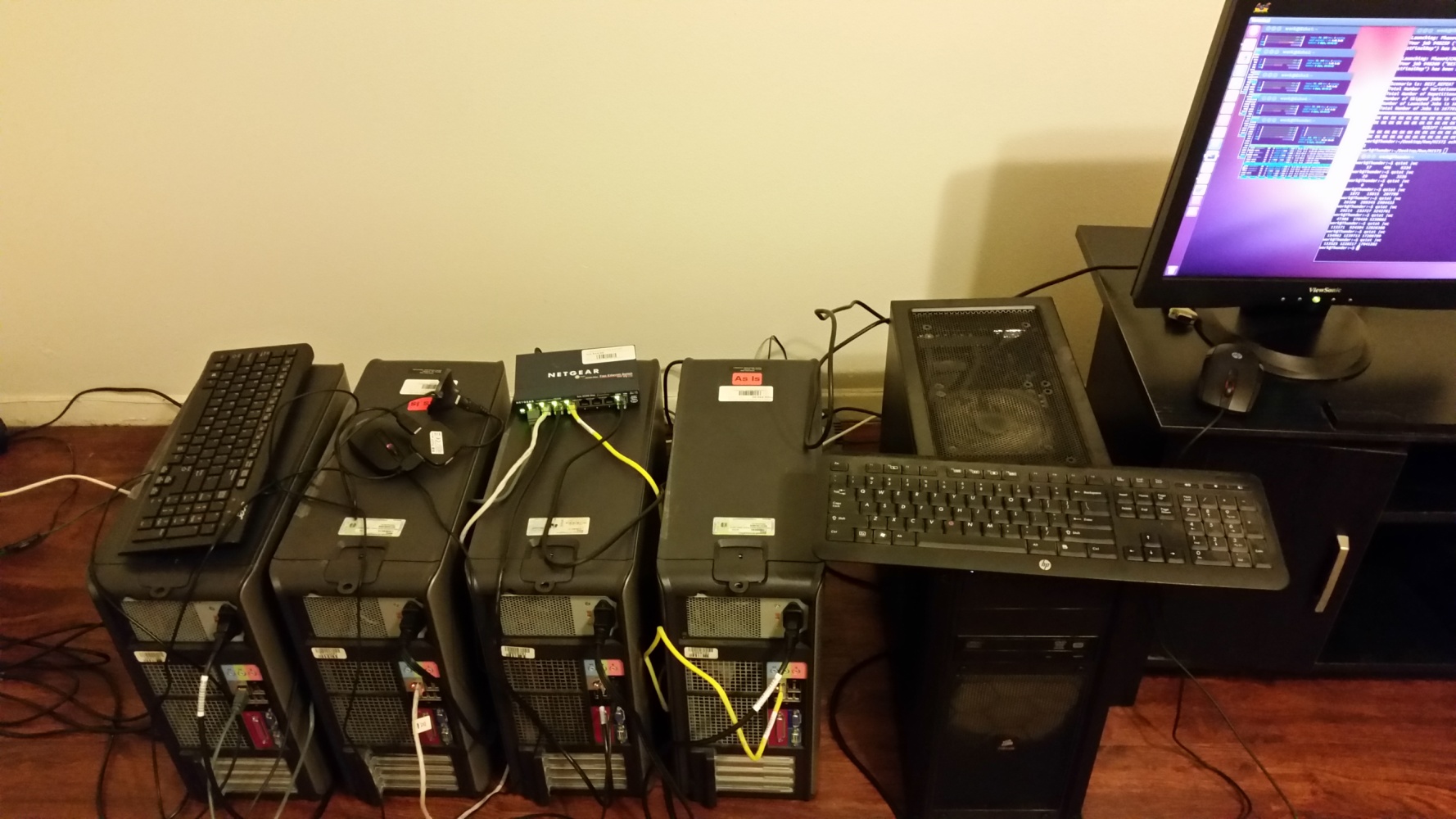 Acknowledgments
Deanna J.M. Isaman - who is the spirit behind the great ideas. She taught me my first steps in disease modeling

Morton Brown & William H. Herman – for  guidance, critical feedback, and growth environment

Aaron Garrett – for his responsiveness and help with starting with Inspyred – he saved me at least a months work if not two by sending me solution code within one day.

All those who developed free software used and supported it: including Python, Anaconda, Spyder, numpy, SciPy, nose, winpdb, Star Cluster, Ubuntu, Sun Grid Engine

The legacy IEST modeling  framework was supported by the Biostatistics and Economic Modeling Core of the MDRTC (P60DK020572) and by the Methods and Measurement Core of the MCDTR (P30DK092926), both funded by the National Institute of Diabetes and Digestive and Kidney Diseases. The modeling framework was initially defined as GPL and was funded by Chronic Disease Modeling for Clinical Research Innovations grant (R21DK075077) from the same institute. MIST is based on IEST.

The Reference Model and MIST were developed independently without financial support
Questions?
Jacob Barhak
http://sites.google.com/site/jacobbarhak/
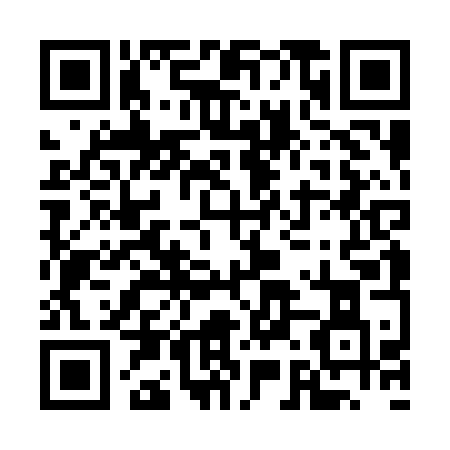 A Dedicated Population Generation Language – Why?
Order of calculation determined by equations
Not by definition order! Out of order execution in runtime
Allows modeling flexibility
Detects definition loops
Language allows defining useful functions 
Language handles restrictions
Useful for inclusion/exclusion criteria
Useful to remove outliers
Aggregate statistics targets are defined by Objectives
Individual bias is balanced against group needs
MIST Runs Over the Cloud!
Anaconda drives MIST to run over the Amazon cloud! 

Star Cluster creates a Sun Grid Engine (SGE) cluster on the Amazon Elastic Compute Cloud 

The Anaconda Amazon Machine Image (AMI) is used for the cluster master / nodes

Running the simulation on a cluster a Mock Mini simulation is executed to:
Test equations
Test population generation
Test execution environment
MIST
Cloud
How Does it Work?
Loop through Risk Equation/Hypothesis combinations
Loop through populations
Calculate fitness of simulation outcomes to observed phenomena
1
2
Process CHD
4
3
No CHD
MI
Survive MI
CHD Death
Pop 3
Pop 2
Pop 1
1
2
Process Stroke
Death
4
3
No Stroke
Stroke
Survive  Stroke
Stroke Death
Process Competing Mortality
Alive
Other Death
Fitness Matrix
Simulation Language / Compiler
Strict Expression language – a subset of Python with extensions:
Supported Types: Integer, Number, Expression, State Indicator, System Option
Comparison: Eq, Ne, Gr, Ge, Ls, Le
Boolean operators: Or, And, Not, IsTrue
Special math: Inf, NaN, IsInvalidNumber, IsInfiniteNumber, IsFiniteNumber
Mathematical functions: Exp, Log, Ln, Log10, Pow, Sqrt, Pi
Other functions: Mod, Abs, Floor, Ceil, Max, Min
Statistical: Bernoulli, Binomial, Geometric, Uniform, Gaussian
Control and Data Access: Iif, Table
Application specific: CostWizard

Features:
Compiles into Python
Syntax check upon expression definition
Runtime Bound Checks
Runtime recalculation due to out of bounds random error
MIST
Model/ Population
Python Script
Compile
Run
Results
Monte Carlo Initialization: Distribution to Population Generation
The system:
Compiles distributions into initialization code before simulation
Automatically resolves calculation order
Can handle interdependencies
Evolutionary Computation towards user defined objectives

Example with no objectives:
Age ~ 61+8.2*CappedGaussian3
Male ~ Bernoulli(803/1199)
SBP ~ 133.4+16.4*CappedGaussian3
AgeAtDiagnosisOfDiabetes ~ Age - 8


Good for: 
Using published aggregate data from clinical trial publications
Avoiding using individual data that is typically restricted
Allowing access to more population information
Population Generation ExampleSkewed by Inclusion/Exclusion
Generate 10 people with:
Inclusion criteria is 45< Age <90
The base population distribution is:
Age for Male:      Mean 53 SD 10
Age for Female:  Mean 52 SD 7
Male:                    50% 

Generation Functions (Implementation):
Age ~ Iif (Male,Gaussian(53,10) ,Gaussian(52,7))
Male ~ Bernoulli(0.5)
Assert  =  And(Gr(Age,45),Ls(Age,90))

Notes:
May not represent well what was intended
Assertion drops non qualifying candidates
The resulting Age is skewed
Design is Subject to Constraints
Final population that would have been reported in Table 1:
Age  Mean:   57.71366233
Age SD:         7.115024093
Male Mean: 0.5
Result to be Published
Population Generation ExampleWith Objectives & INSPYRED
Generate 10 people with objectives:
Base distribution & Inclusion criteria as before
Age :   Mean 50, SD 5
Male:  60%

Objectives (Implementation):
Age  Mean: 50 , Weight 1
Age  SD: 5 , Weight 1
Male: 0.6 , Weight 10

Notes:
Design matches results as much as possible
The designer can study effect of constraints
Table 1 can now be planned ahead!
Design = Desired + Constraints
Final population selected out of 1000 generated candidates:
Age  Mean:  50.04135649
Age SD:         5.166548964
Male Mean: 0.6
Result to be Published
The Reference Model Fitness Matrix – Selected Models
No Correlation - Independent
Fully Correlated
Without
With BioMarker Correction
Without
With BioMarker Correction
8 Populations = 40 cohorts x 2
Best Model
Unexplained
26 Best Representative Models selected from 544
Very few models without
Date Correction behave well
Best            Model Ranking            Worst
Version 24 -  MIST_RefModel_2014_05_23_BEST_REPEAT_TraceBack.zip